DAA: Industry Coordination on Political Advertising Transparency
Washington Public Disclosure Commission, Special Meeting: Shining Light on Digital Political Advertising
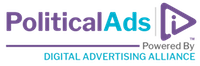 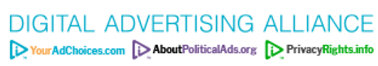 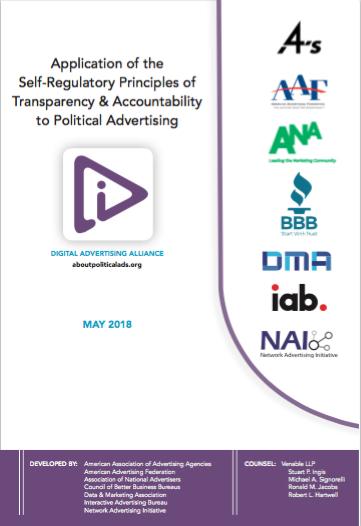 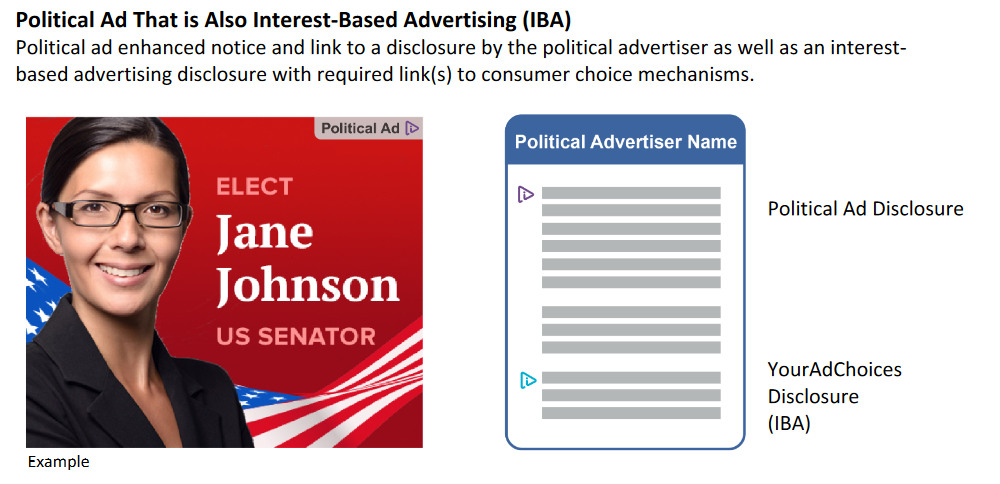 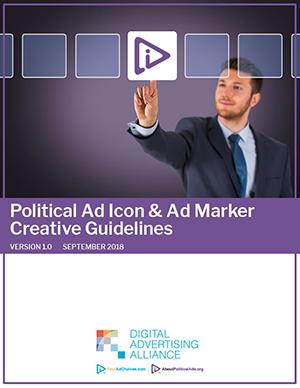 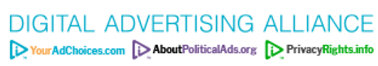 [Speaker Notes: LM]
How One Programmatic Platform is Implementing the Transparency Program
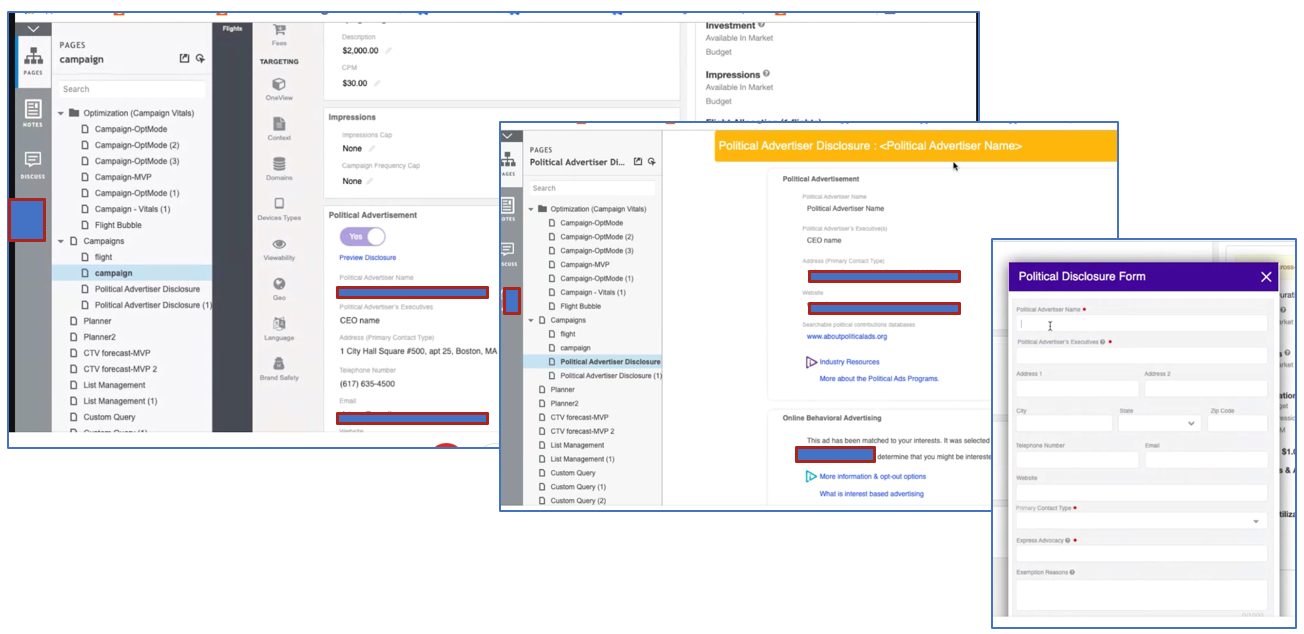 Platform-level Compliance with DAA PoliticalAds
AboutPoliticalAds.org | Your Interface with Voters
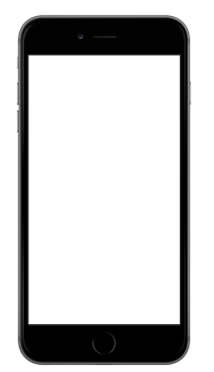 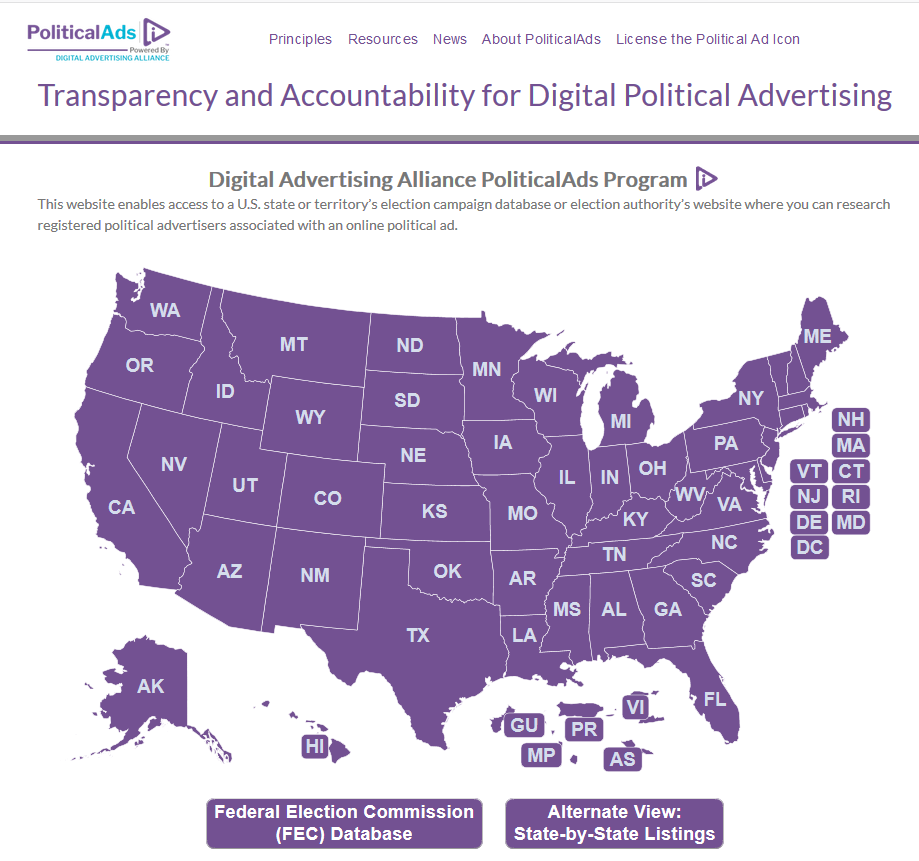 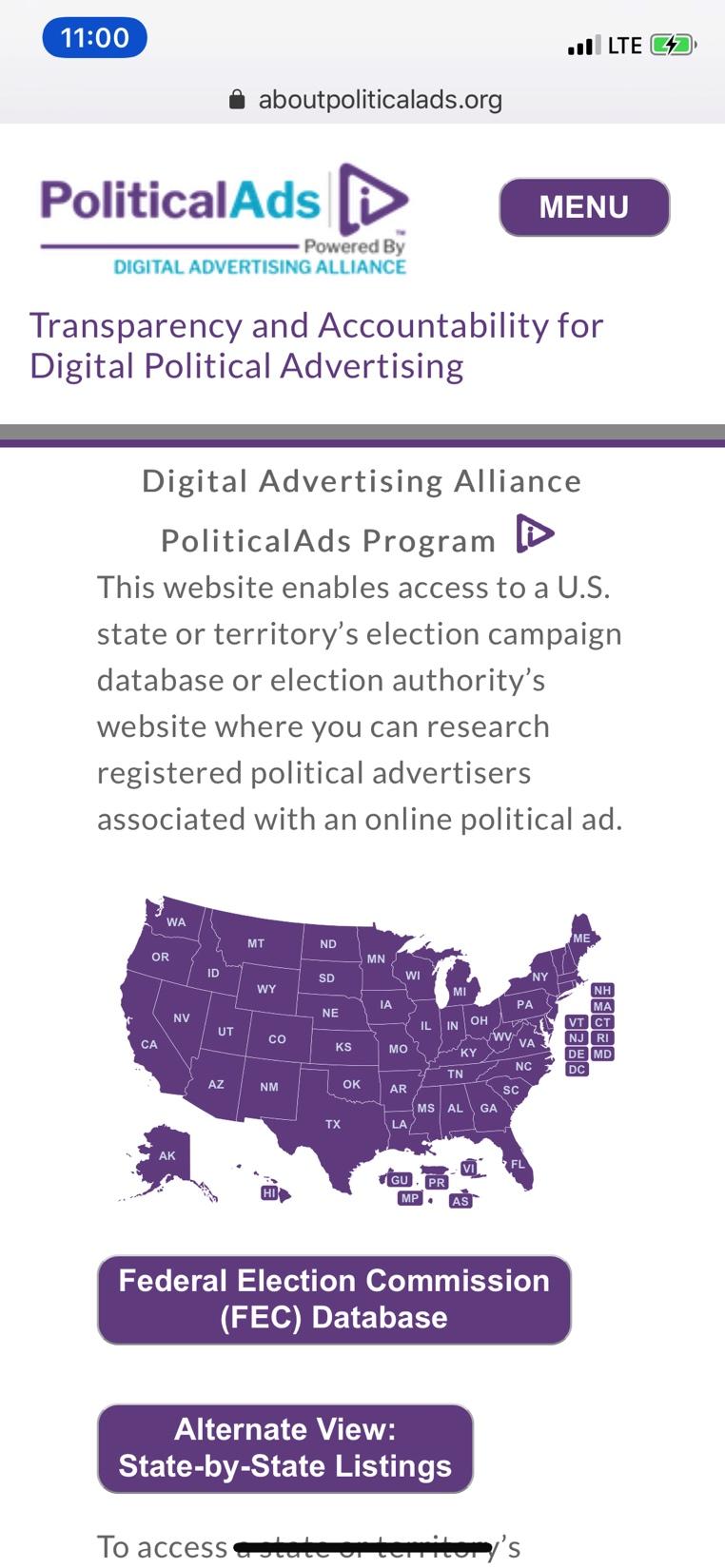 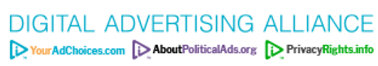 [Speaker Notes: LM - Hey voters:  the DAA team continues to keep our voter-lookup data base up to date and connected!]
DAA Voter-Citizen Resources:Express Advocacy Look-Up | aboutpoliticalads.org
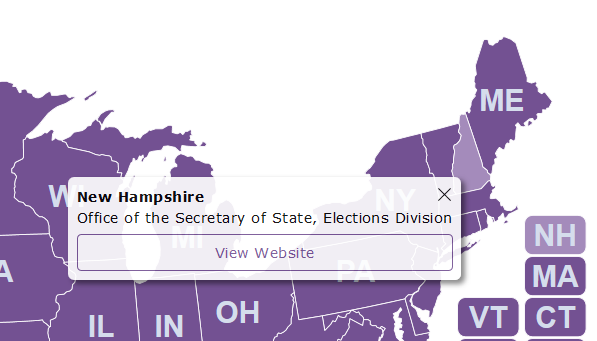 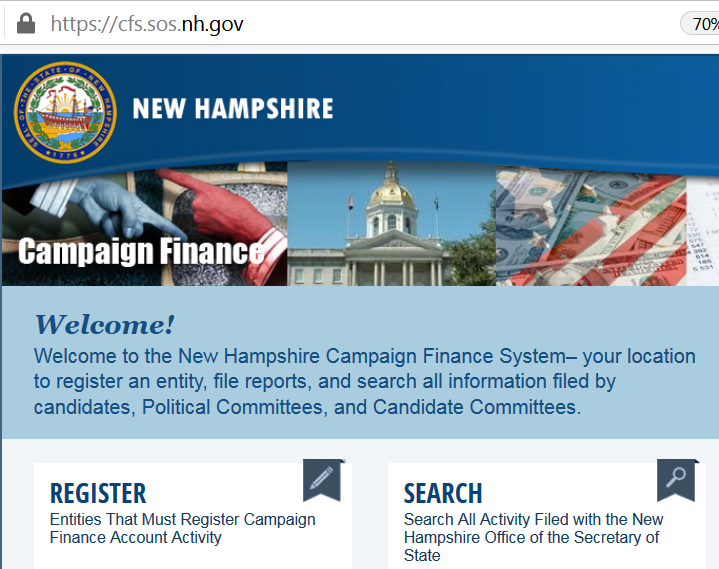 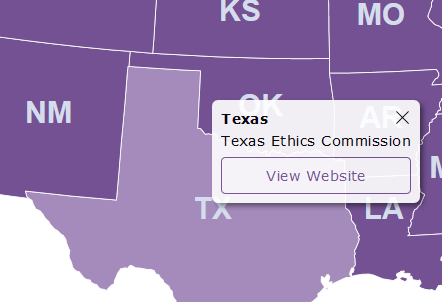 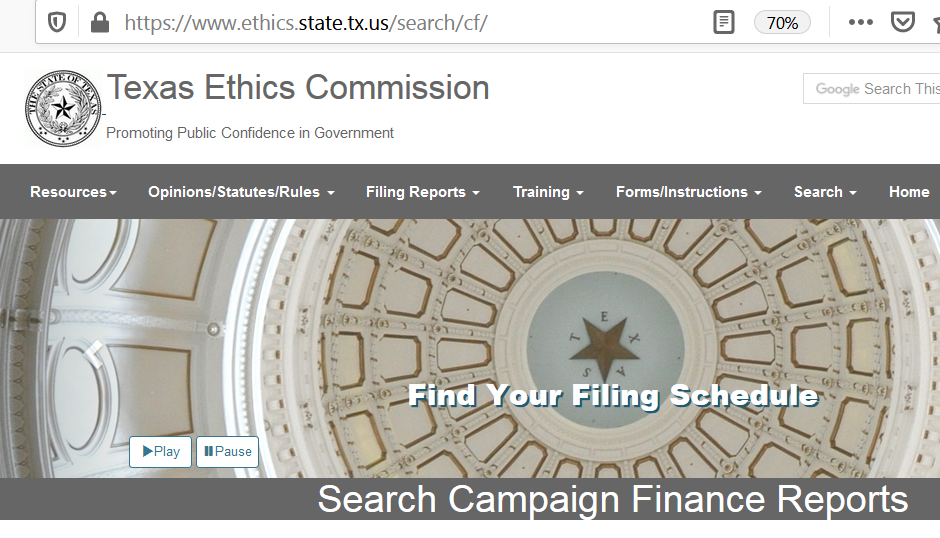 [Speaker Notes: LP – This enables voters to link directly (via a new window) to each state (and territory) secretary of state and/or election commission campaign finance and spending database to validate any specific express advocacy ad entity.]
DAA’s Accountability Partners – Ready to Enforce & Answer Questions
The new guidelines took effect on November 1, 2019, and enforcement of compliance begins January 1, 2020.
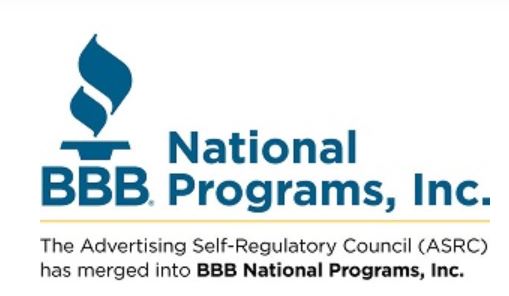 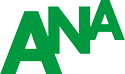 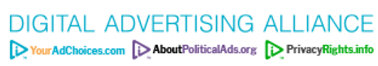